I. The Precambrian
      - Vendian
II. Paleozoic
     A. Cambrian (544-490 mya)
     B. Ordovician (490-443 mya)
     C. Silurian (443-417 mya)
	 - inverts
		Brachipods begin to dominate; 80% of all individuals
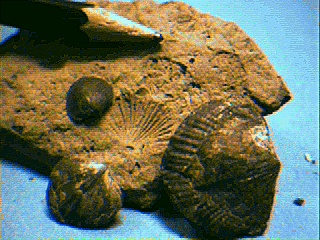 C. Silurian (443-417 mya)
	 - inverts
		Brachipods begin to dominate; 80% of all individuals
		Reef-building corals 
		radiate
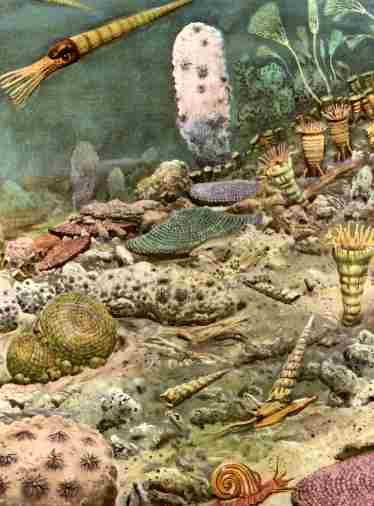 C. Silurian (443-417 mya)
	 - inverts
		Brachipods begin to dominate; 80% of all individuals
		Reef-building corals radiate
		Crinoid echinoderms radiate
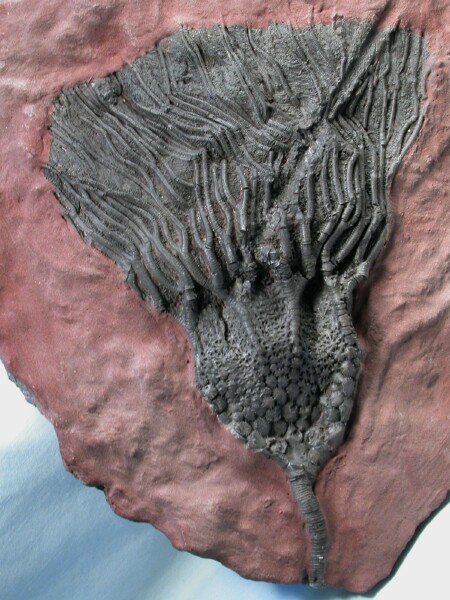 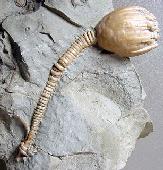 C. Silurian (443-417 mya)
	 - inverts
		Brachipods begin to dominate; 80% of all individuals
		Reef-building corals radiate
		Crinoid echinoderms radiate
		Eurypterids (sea scorpions) dominate (7 feet long)
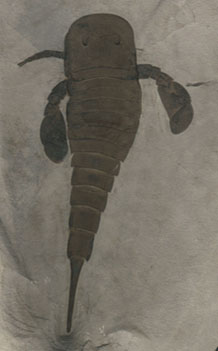 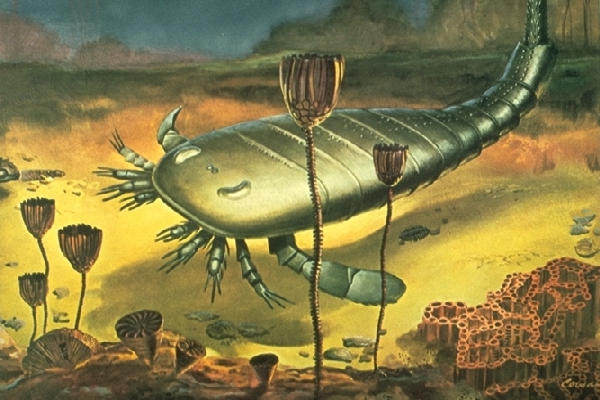 C. Silurian (443-417 mya)
	 - inverts
		Brachipods begin to dominate; 80% of all individuals
		Reef-building corals radiate
		Crinoid echinoderms radiate
		Eurypterids (sea scorpions) dominate; Horseshoe crabs
		Semi-aquatic scorpions and terrestrial Chelicerata evolve
		Millipedes first completely terrestrial animals
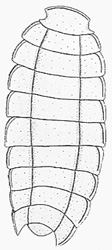 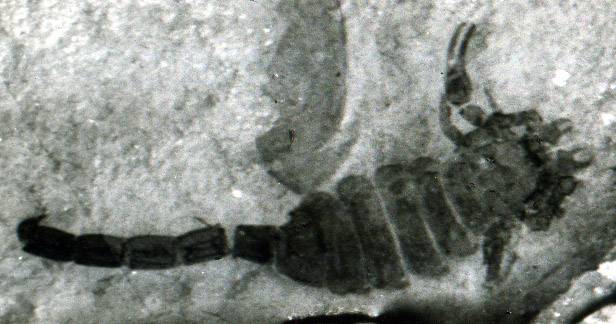 C. Silurian (443-417 mya)
	 - inverts
	 - plants
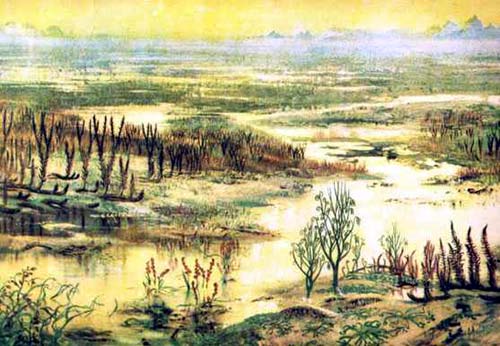 C. Silurian (443-417 mya)
	 - inverts
	 - plants
		radiation of the first vascular plants
		4 species of Cooksonia, including those representing the Rhyniophytes and Lycophytes
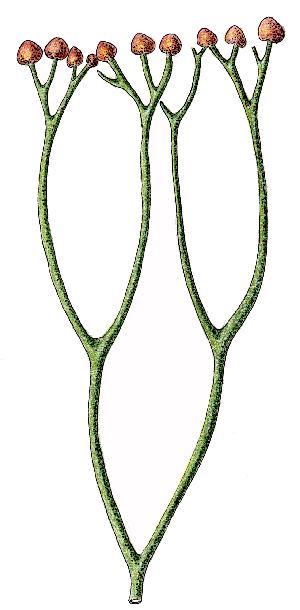 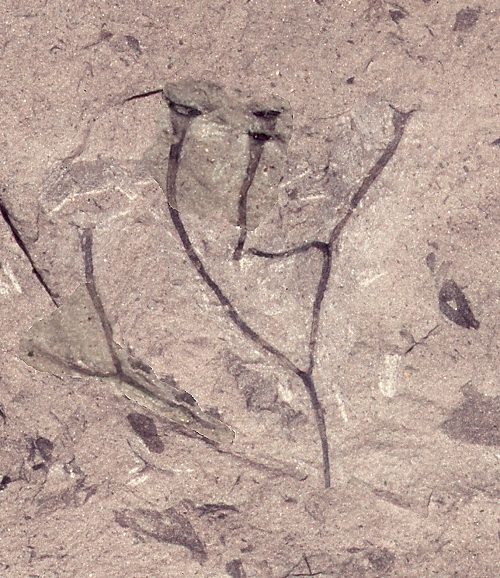 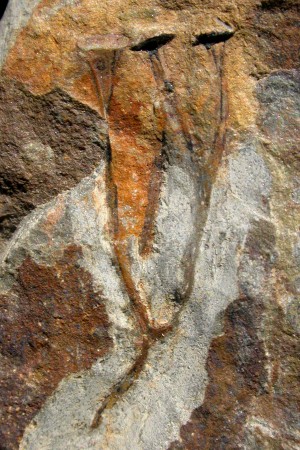 C. Silurian (443-417 mya)
	 - inverts
	 - plants
	 - verts
C. Silurian (443-417 mya)
	 - inverts
	 - plants
	 - verts



Radiation of Jawless fishes	SILURIAN
Lampreys**
Heterostracans
Astraspids
"Ostracoderms"
Arandaspids
Osteostracans
**Tree of Life phylogeny; differs from Cowens.
JAWED FISHES
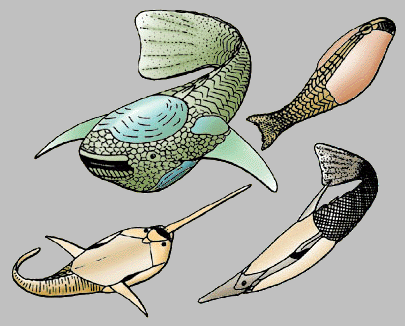 C. Silurian (443-417 mya)
	 - inverts
	 - plants
	 - verts 
		- Heterostracans - over 300 			species; very abundant
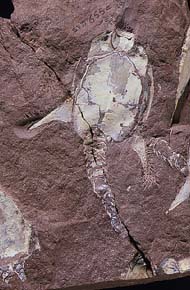 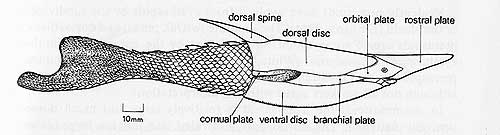 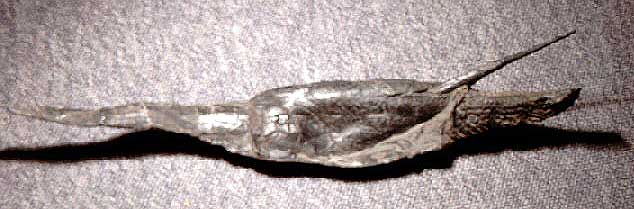 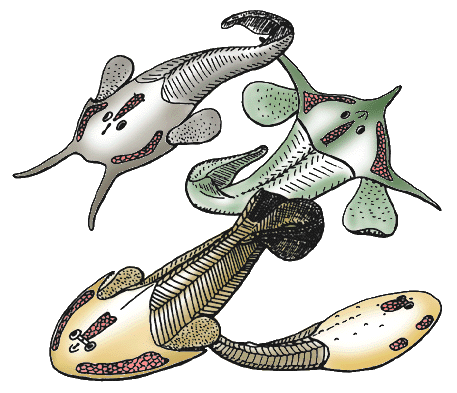 C. Silurian (443-417 mya)
	 - inverts
	 - plants
	 - verts
		- Osteostracans
bottom-feeders, but with an important evolutionary advancement - paired fins
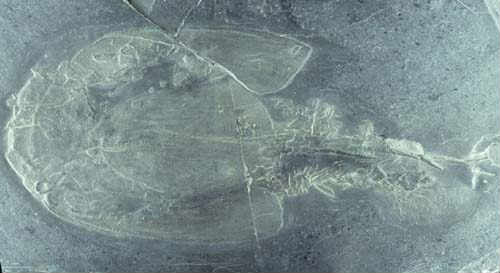 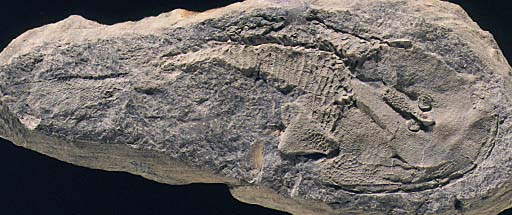 C. Silurian (443-417 mya)
	 - inverts
	 - plants
	 - verts
		- Jawed Fishes (Gnathostomes)
			 - Acanthodians
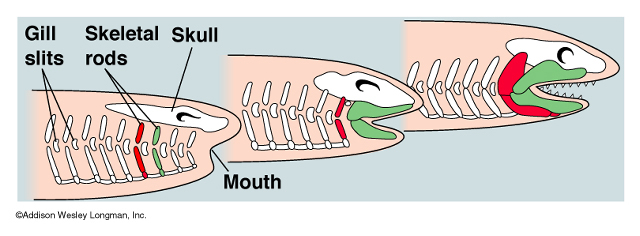 C. Silurian (443-417 mya)
	 - inverts
	 - plants
	 - verts
		- Jawed Fishes (Gnathostomes)
the oldest jawed fish fossils are Acanthodians... however, they are a group of bony fishes and it is likely that they were preceded by the cartilaginous Placoderms (which radiate in the Devonian)
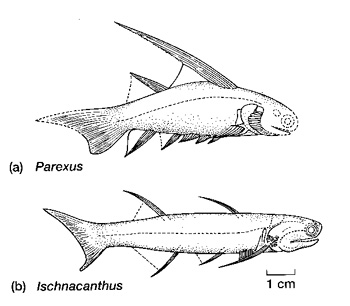 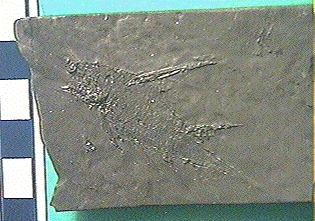 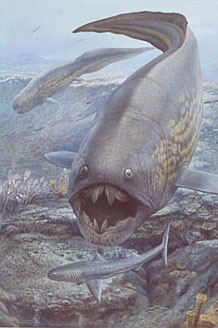 I. The Precambrian
      - Vendian
II. Paleozoic
     A. Cambrian (544-490 mya)
     B. Ordovician (490-443 mya)
     C. Silurian (443-417 mya)
     D. Devonian (417-354 mya) 
	- "The Age of Fishes"
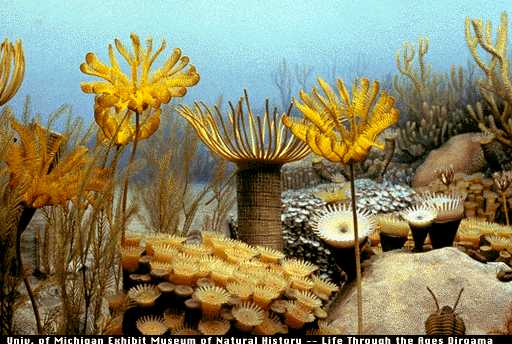 D. Devonian (417-354 mya) 
	- inverts
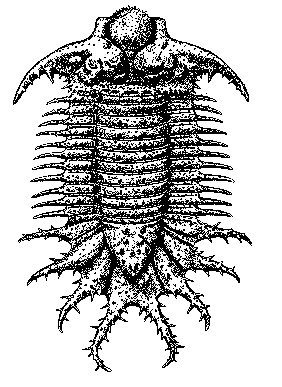 crazy trilobite 50cm long.... Terataspis grandis
D. Devonian (417-354 mya) 
	- inverts:
		 - Ammonites
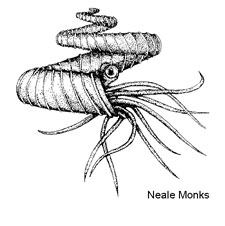 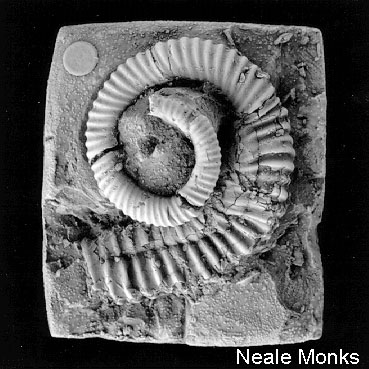 D. Devonian (417-354 mya) 
	- inverts:
		 - Ammonites
		 - Terrestrial Arthropods 
			- oldest spider - Attercopus
			- mites
			- trigonotarbids (no silk)
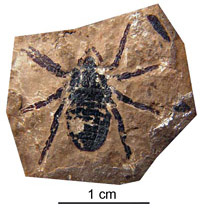 D. Devonian (417-354 mya) 
	- inverts:
	- plants
		Lycopod forests, then
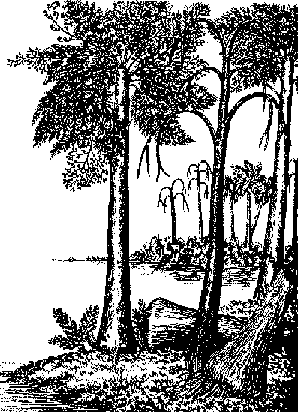 Progymnosperm forests dominated by one genus, Archaeopteris 20m
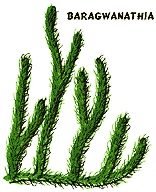 D. Devonian (417-354 mya) 
	- inverts:
	- plants
	- verts:
		- last of the ostracoderms...
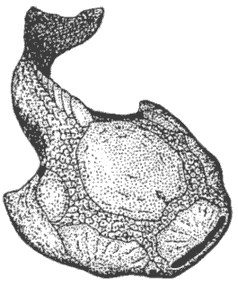 Psammolepis   over 2m
D. Devonian (417-354 mya) 
	- inverts:
	- plants
	- verts:
		- last of the ostracoderms...
		- the major radiation of jawed fish groups
Arthrodires
Placoderms
Antiarchs
Chondrichthyes (Sharks, rays)
Acanthodians
Teleosts
Ray-finned Fishes
Bony Fish
Lobe-finned Fishes
D. Devonian (417-354 mya) 
	 - Placoderms 
		- very abundant 
		- head shields 
		- shearing or crushing tooth plates
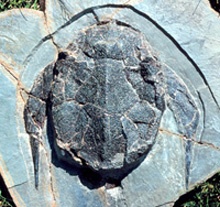 Dunkleosteus - 6m
Arthrodire
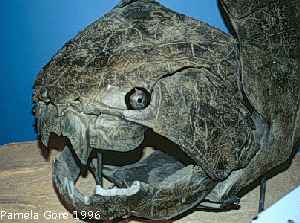 Antiarch
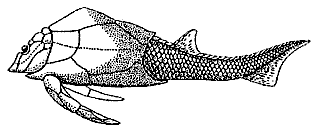 D. Devonian (417-354 mya) 
	 - Placoderms 
	 - Sharks
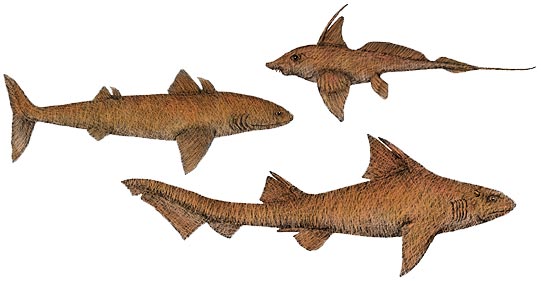 Stethacanthus - 2m
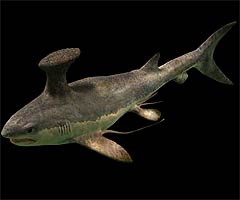 D. Devonian (417-354 mya) 
	 - Placoderms 
	 - Sharks
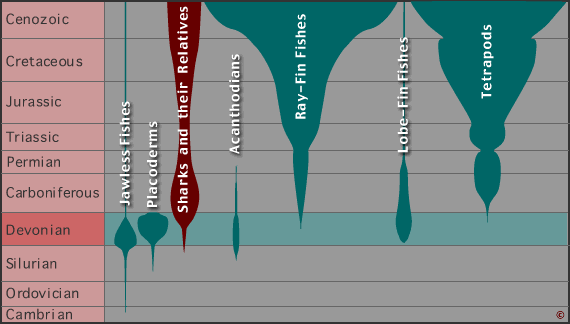 D. Devonian (417-354 mya) 
	 - Placoderms 
	 - Sharks
	 - Ray-finned Fishes
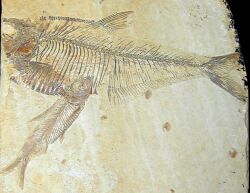 D. Devonian (417-354 mya) 
	 - Placoderms 
	 - Sharks
	 - Ray-finned Fishes
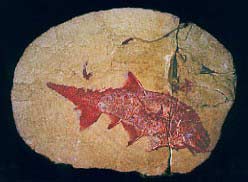 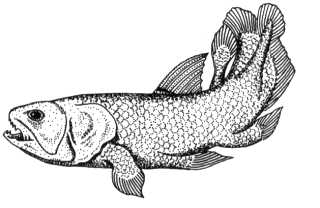 D. Devonian (417-354 mya) 
	 - Placoderms 
	 - Sharks
	 - Ray-finned Fishes
	 - Lobe-finned Fishes
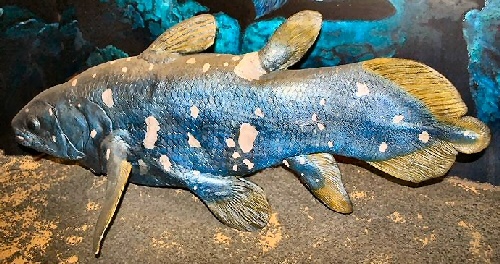 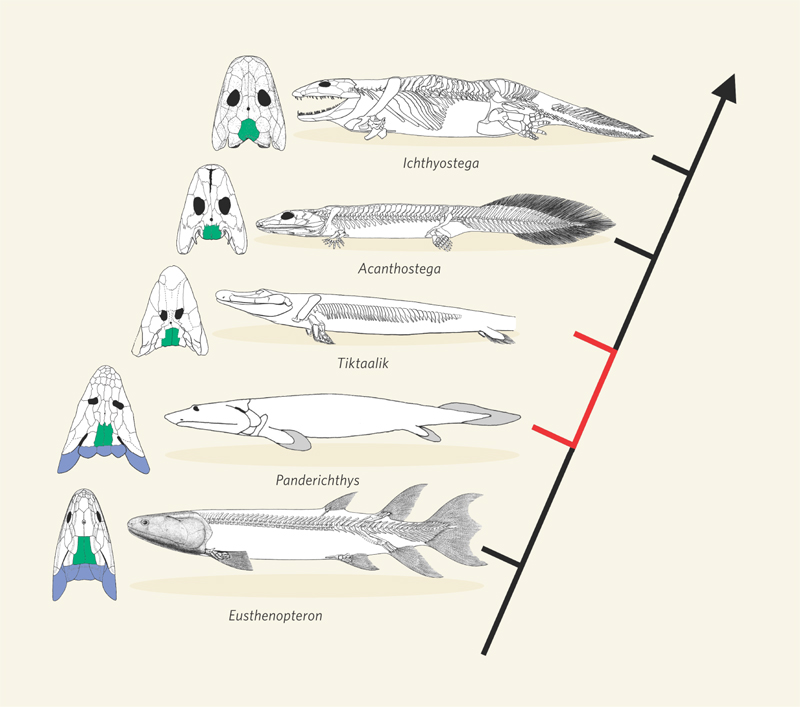 D. Devonian (417-354 mya) 
	 - Placoderms 
	 - Sharks
	 - Lobe-finned Fishes
365 mya
385 mya
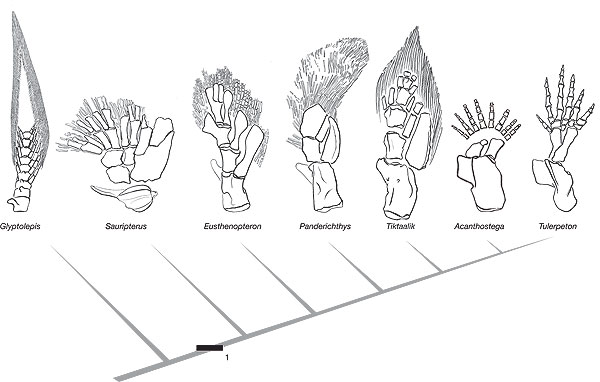 Eusthenopteron
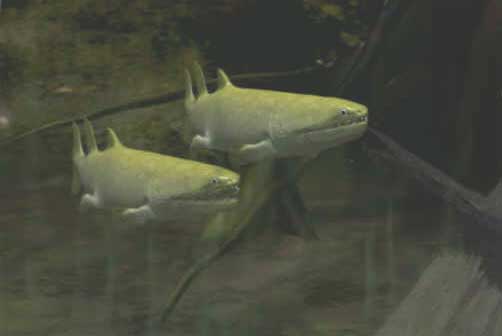 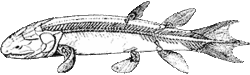 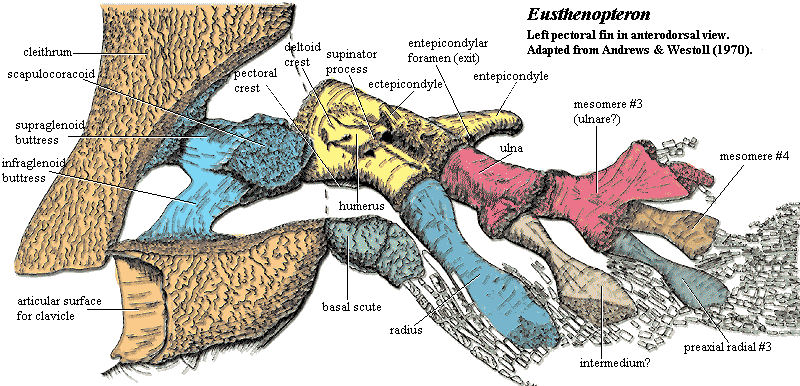 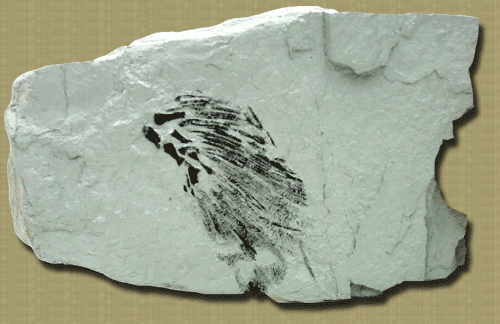 Panderichthys rhombolepis
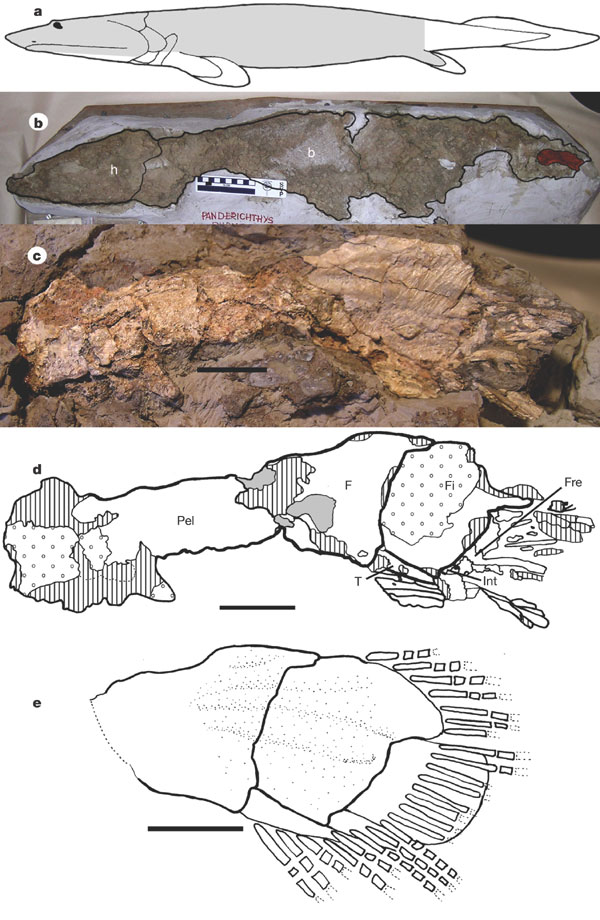 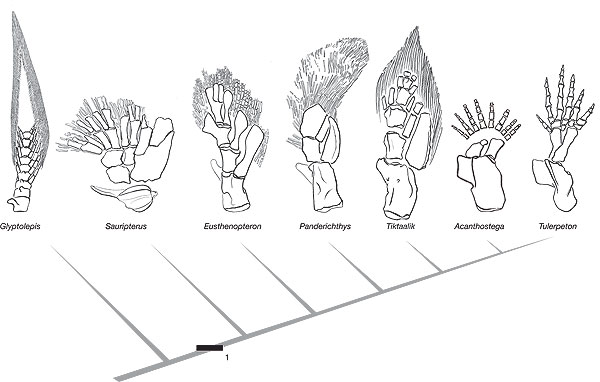 Tiktaalik roseae
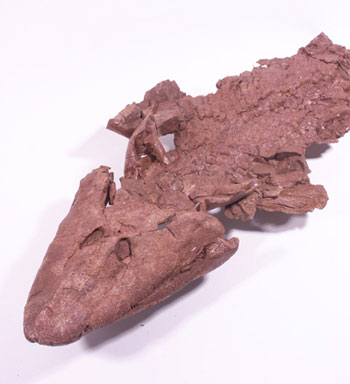 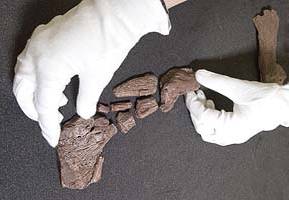 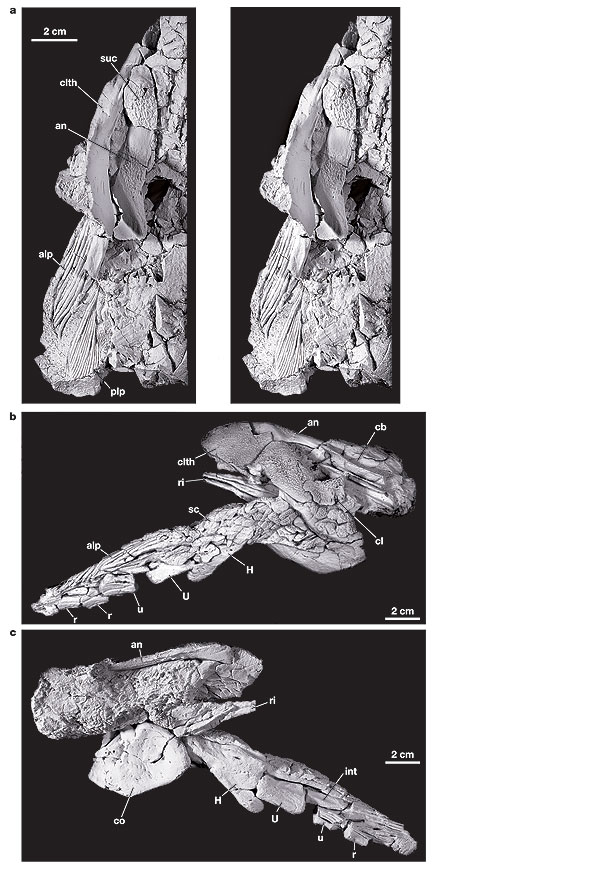 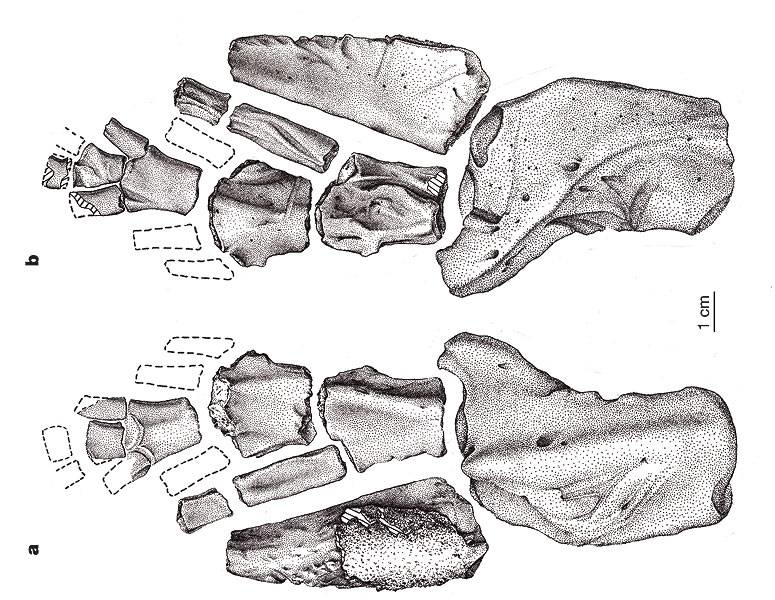 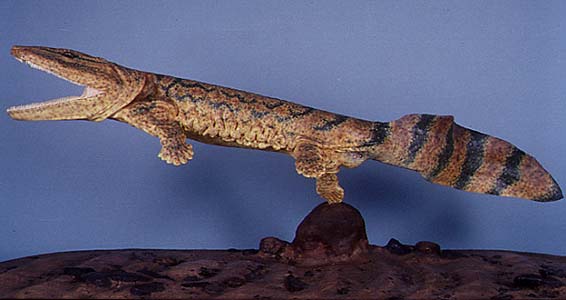 Acanthostega gunnari
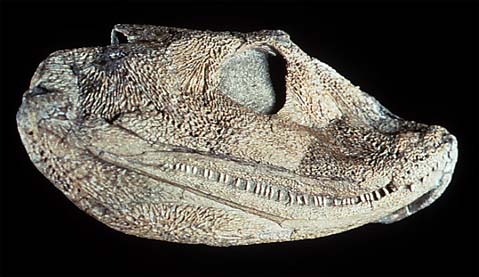 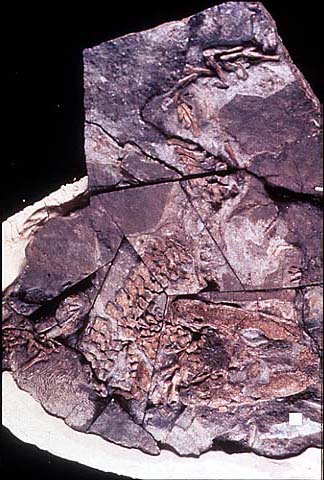 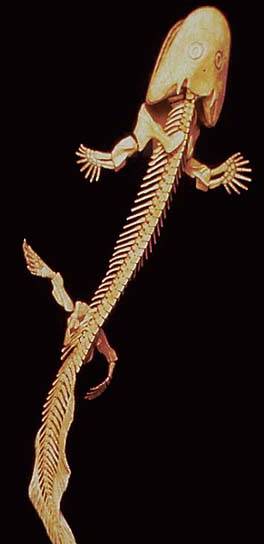 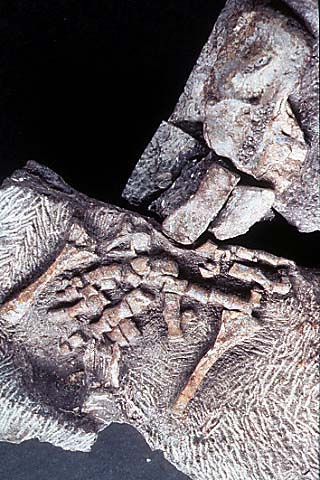 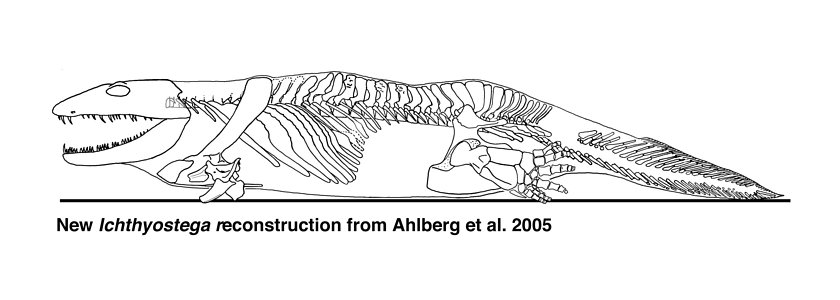 Ichthyostega sp.
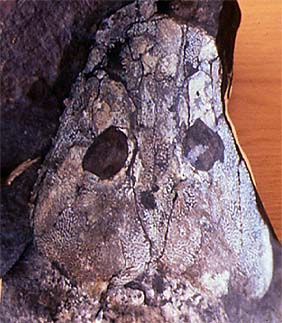 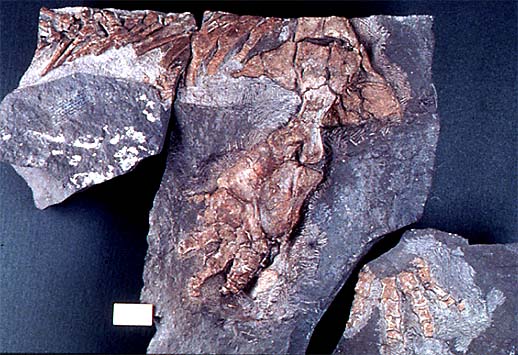 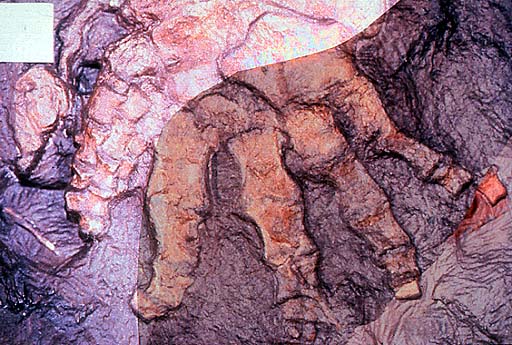 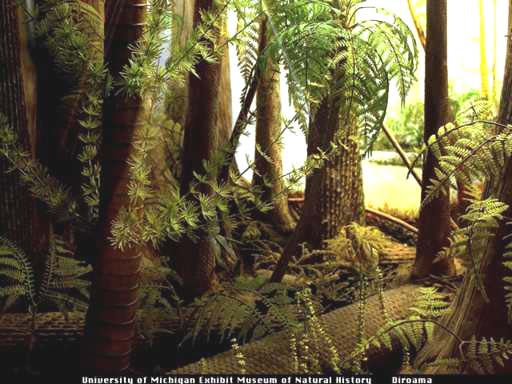 I. The Precambrian
      - Vendian
II. Paleozoic
     A. Cambrian (544-490 mya)
     B. Ordovician (490-443 mya)
     C. Silurian (443-417 mya)
     D. Devonian (417-354 mya)
     E. Carboniferous (359-300 mya)
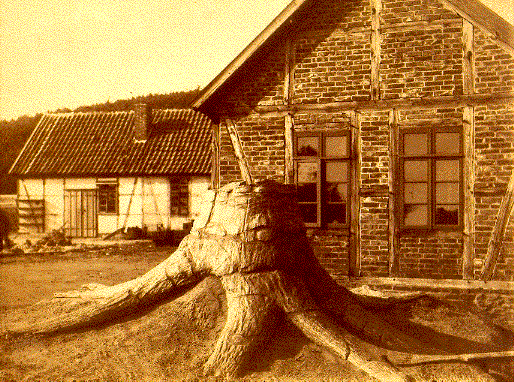 E. Carboniferous (359-300 mya) 
	 - inverts
Arthropleura -largest terrestrial arthropod - 2m
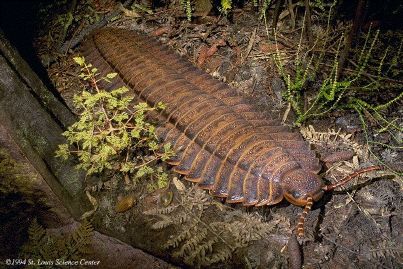 E. Carboniferous (359-300 mya) 
	 - inverts
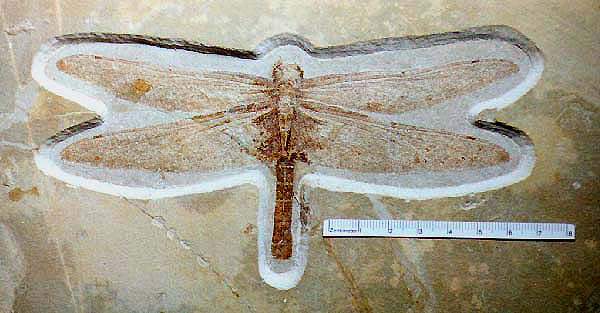 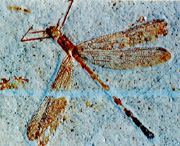 - radiation of insects 
		- evolution of flight
Meganeura monyi - largest insect ever
wingspan of 70 cm
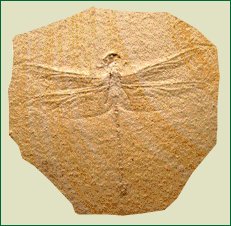 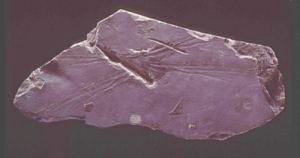 E. Carboniferous (359-300 mya) 
	 - inverts
	 - plants
The early Carboniferous saw a reduction in the Devonian forests and a dominance of small plants - lycopods and their kin.

Lepidodendron
Psaronius - fern
Lebachia - progymnosperm
Cordaites - progymnosperm
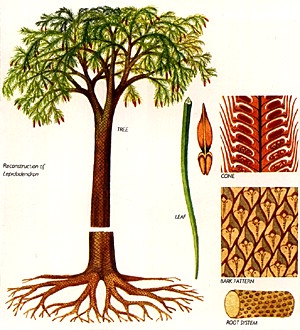 E. Carboniferous (359-300 mya) 
	 - inverts
	 - plants
The early Carboniferous saw a reduction in the Devonian forests and a dominance of small plants - lycopods and their kin.
	As the period proceeds, the giant lycopsid swamp forests evolve across the tropical continent of Euramerica.
There was lots of photosynthesis, but this was not balanced by decomposition (because much of the biomass was preserved in sediment, not broken down by decay).  So, oxygen production by photosynthesis exceeded oxygen consumption by decomposition... and oxygen levels were probably very high...this may have allowed the enormous size of invertebrates.
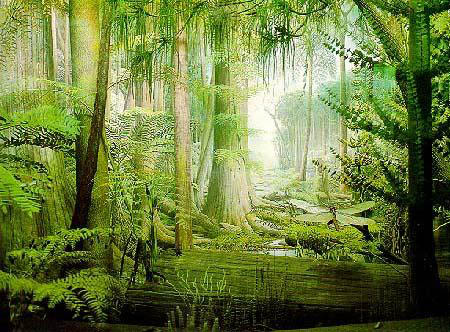 E. Carboniferous (359-300 mya) 
	 - inverts
	 - plants
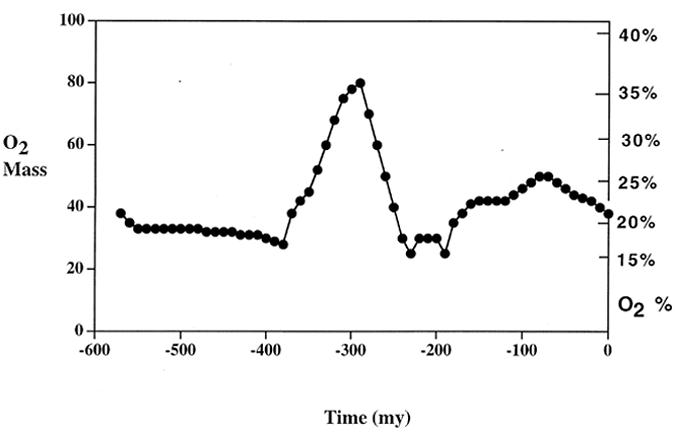 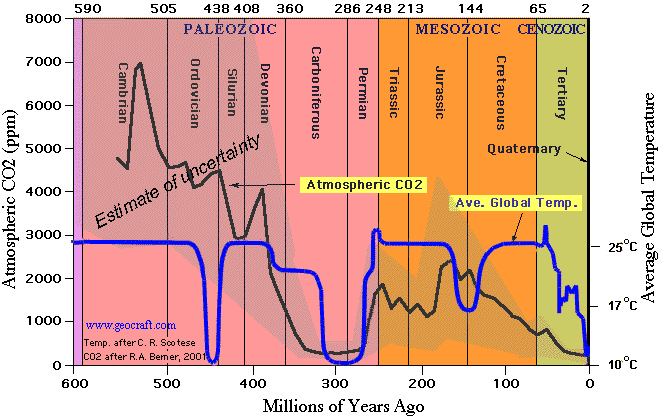 E. Carboniferous (359-300 mya) 
	 - inverts
	 - plants
Coal deposits in shallow tropical swamps
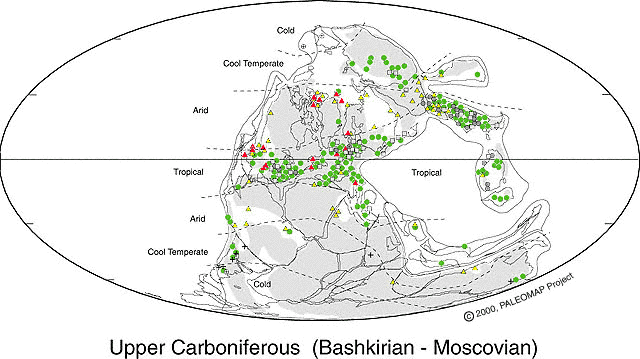 E. Carboniferous (359-300 mya) 
	 - inverts
	 - plants
	 - vertebrates
		sharks replace placoderms as dominant in oceans;
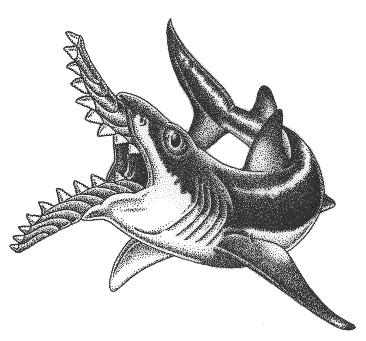 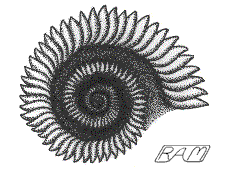 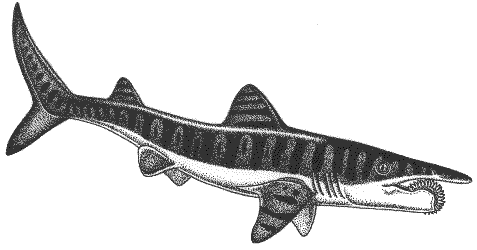 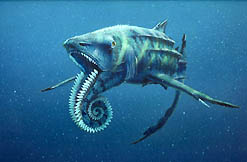 The golden age of sharks - 45 Families
(currently 21)
E. Carboniferous (359-300 mya) 
	 - inverts
	 - plants
	 - vertebrates
		sharks replace placoderms as dominant in oceans; 
		ray finned fishes dominate in fresh water
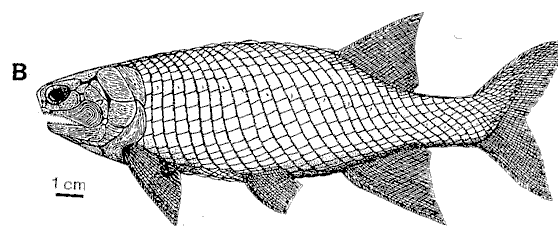 - vertebrates
		radiation of stem tetrapods!!
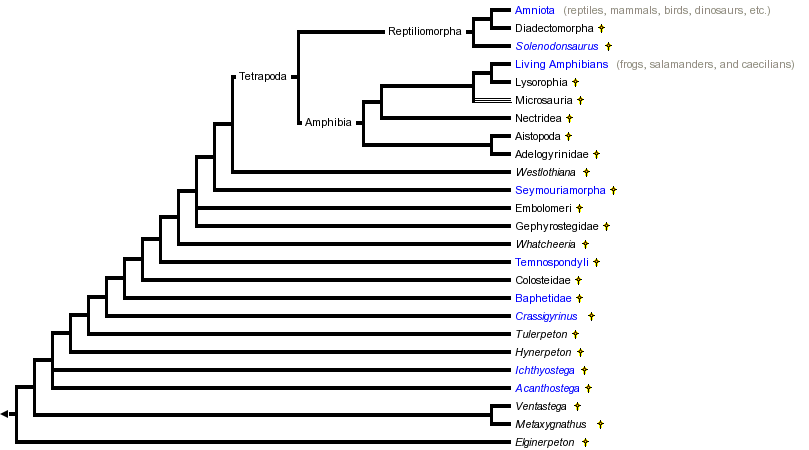 - vertebrates
		radiation of stem tetrapods!!
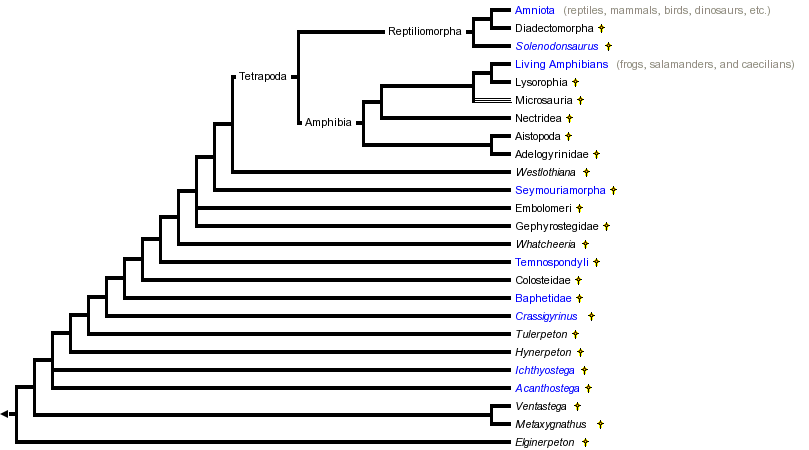 - vertebrates
		radiation of stem tetrapods!!
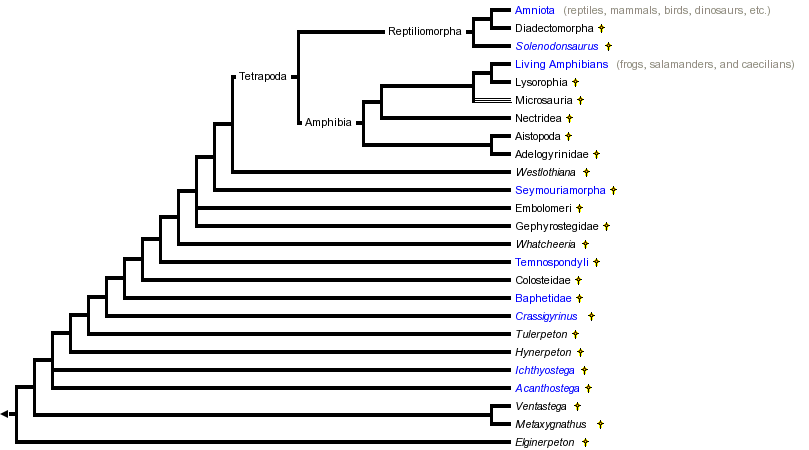 "Anthracosaurs"
E. Carboniferous (359-300 mya) 
	 - inverts
	 - plants
	 - vertebrates
		sharks replace placoderms as dominant in oceans; 
		ray finned fishes dominate in fresh water
		stem tetrapods radiate!
"crown" tetrapods
Seymouriamorpha
Temnospondyls
Ichthyostegans
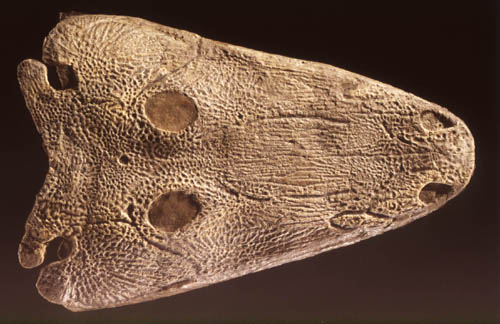 E. Carboniferous (359-300 mya) 
	 - inverts
	 - plants
	 - vertebrates
		stem tetrapods
Temnospondyls
	a very diverse radiation of tetrapods, from alligator-like salamanders to large, scaled, frog-like creatures.  Cowens places these ancestral to Amphibia only, but recent analyses put them as a sister clade to all crown tetrapods.
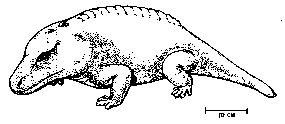 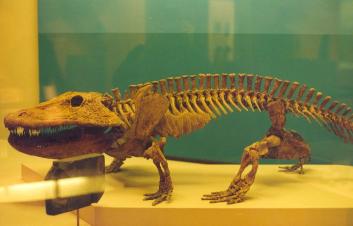 Temnospondyls
	a very diverse radiation of tetrapods, from alligator-like salamanders to large, scaled, frog-like creatures.  Cowens places these ancestral to Amphibia only, but recent analyses put them as a sister clade to all crown tetrapods.
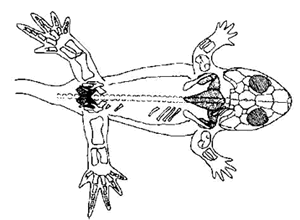 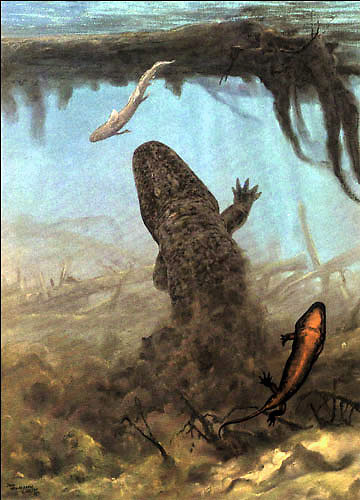 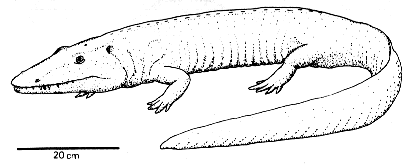 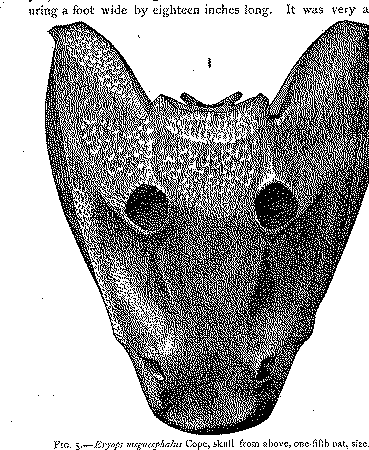 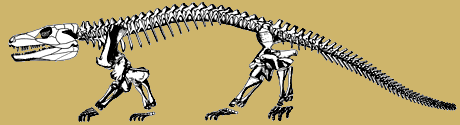 Seymouriamorpha
Radiate in Permian
but earliest fossils from the Carboniferous... larvae have external gills, which pulls them out of the amniota...
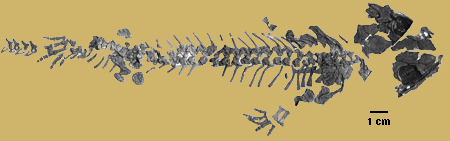 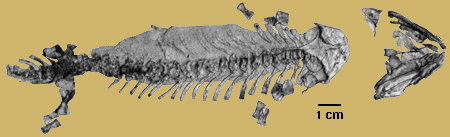 - vertebrates
		radiation of stem tetrapods!!
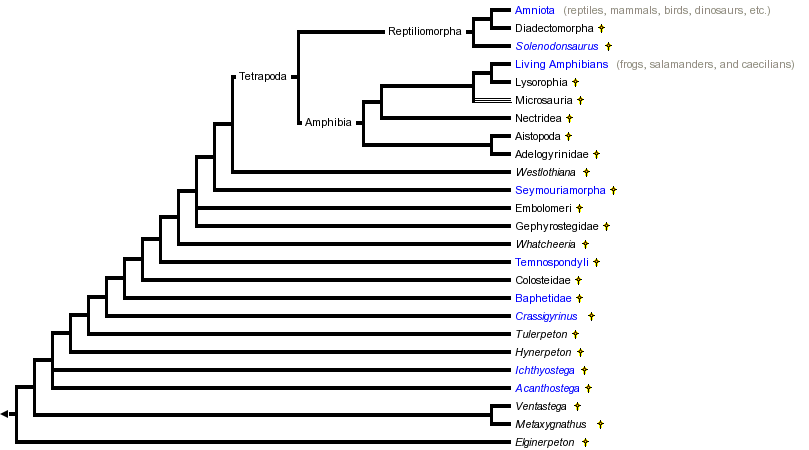 The Amniote Divide
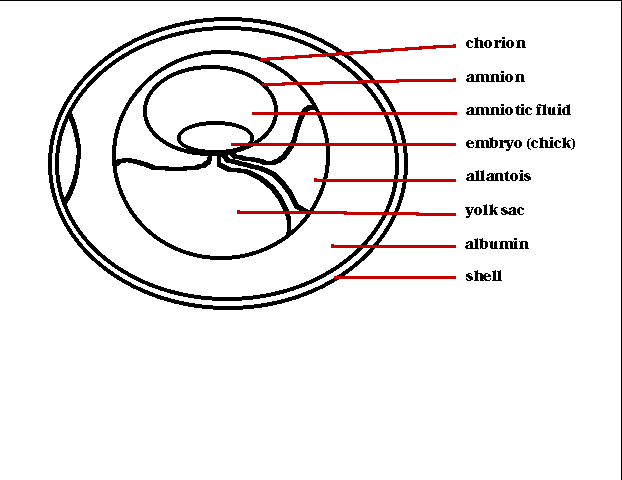 The amniotic egg was a big advance
- amnion protects the embryo	  - yolk sac provides nourishment	 - allantoic sac holds waste produced by embryo
Resist desiccation
Provision embryo
allows for colonization of dry habitats
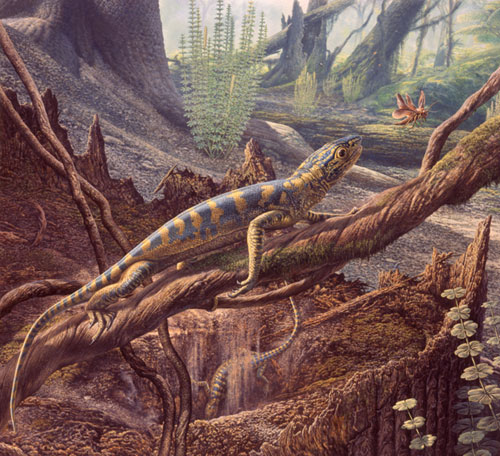 Primitive Amniotes

	Hylonomus lyelli – an early reptile
Carboniferous of Nova Scotia
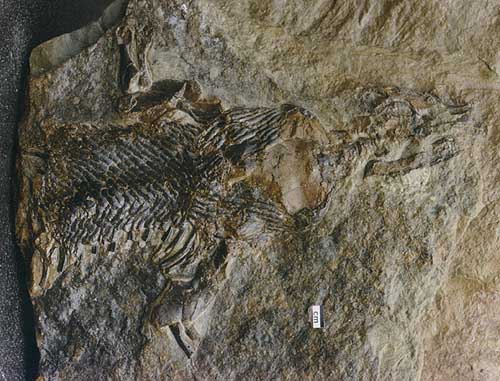 E. Carboniferous
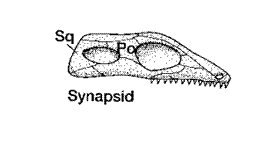 - The Amniote Radiations
SYNAPSID
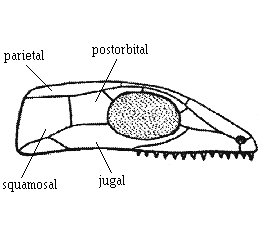 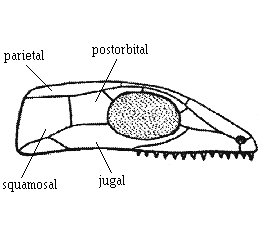 Anapsid ancestor
Hylonomus
Casineria
ANAPSID (turtles?)
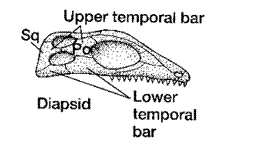 DIAPSID
I. The Precambrian
      - Vendian
II. Paleozoic
     A. Cambrian (544-490 mya)
     B. Ordovician (490-443 mya)
     C. Silurian (443-417 mya)
     D. Devonian (417-354 mya)
     E. Carboniferous (359-300 mya) 
     F. Permian (300-251 mya)
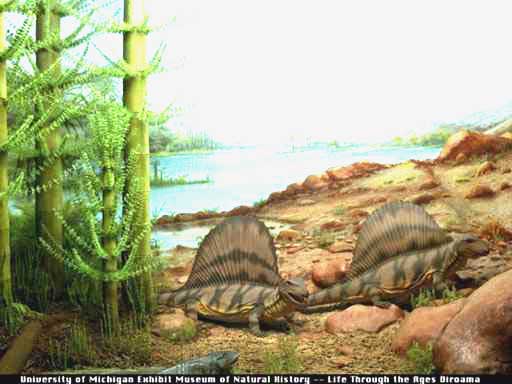 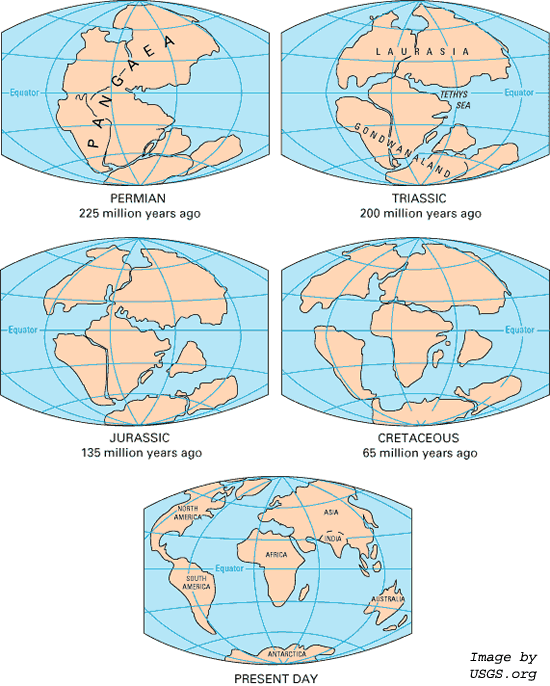 F. Permian (300-251 mya)
Pangaea forms
The fusion of land masses reduced the amount of humid coastline and increased the extent of dry inland areas.  This favored the amniote radiations over "amphibian" clades.
F. Permian
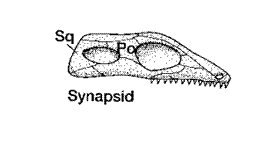 - The Amniote Radiations Diversify
SYNAPSID
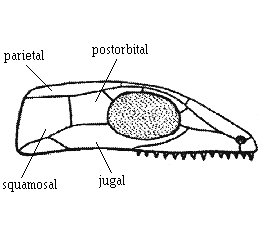 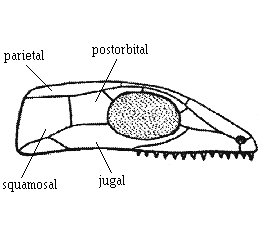 Anapsid ancestor
Hylonomus
ANAPSID (turtles)
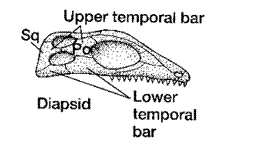 DIAPSID
F. Permian (300-251 mya)
Synapsids dominate through the early Permian
Pelycosaurs
Dicynodonts
Gorgonopsids
Therapsids
Cynodonts
Mammals
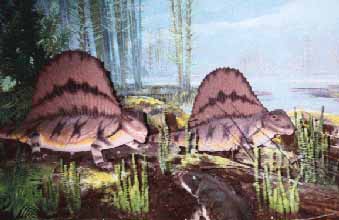 F. Permian (300-251 mya)
Pelycosaurs dominate early
include the great sail-finned animals like Dimetrodon
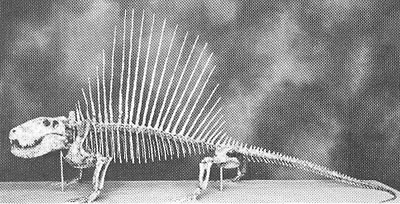 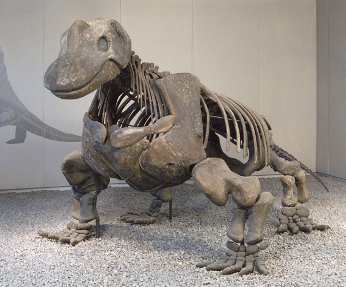 F. Permian (300-251 mya)
Early Therapsids, like Gorgonopsids, dominate in the mid-late Permian
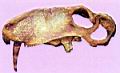 Moschops
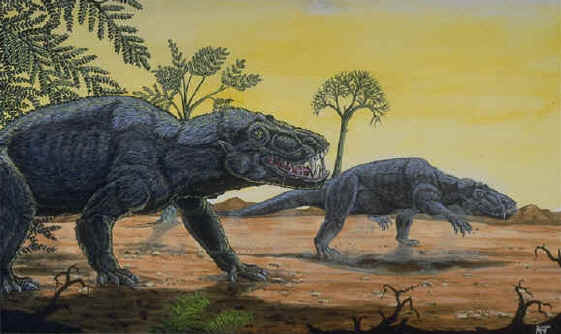 Dinocephalians
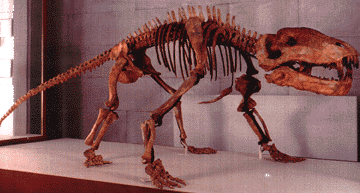 F. Permian (300-251 mya)
Dicynodonts come to numerical dominance in the late Permian
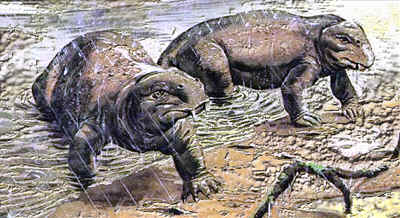 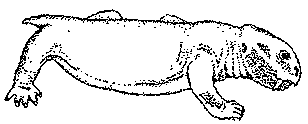 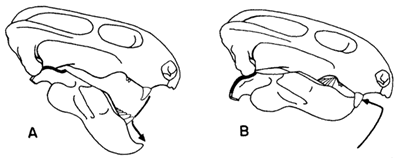 abundant herbivores
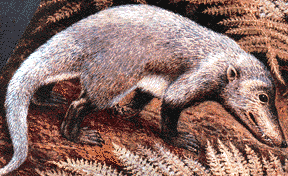 F. Permian (300-251 mya)
and the first Cynodonts appear
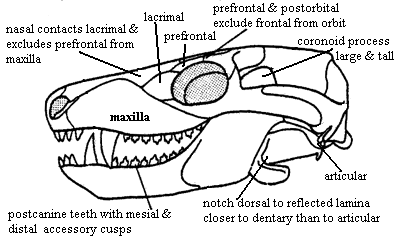 F. Permian (300-251 mya)
large herbivorous anapsids were also present
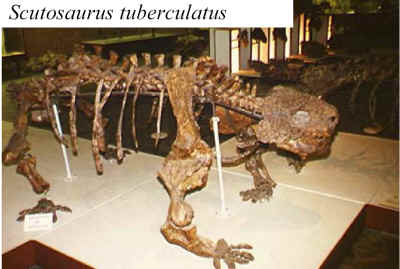 F. Permian (300-251 mya)
Diapsids were small and lizard-like; the Synapsids ruled terrestrial communities
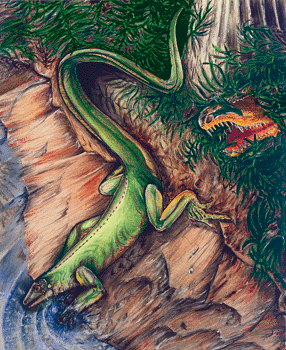 F. Permian (300-251 mya)
- Plants!!
F. Permian (300-251 mya)
- Plants!!

	 - the dry climate reduced the great Carboniferous swamp forests; lycopods shrink...
	 - Ferns, and gymnosperms ("seed ferns", Ginkos, Cycads, and Conifers) gain prominence...
	 - In particular Glossopteris - a seed fern - that produces seeds on its leaves like sori of ferns...
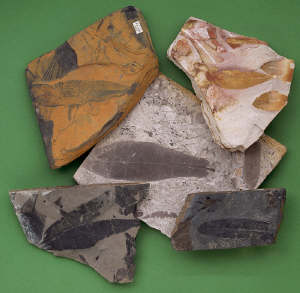 The evolution of gymnosperms introduced two important adaptive features:
 - pollen (male gametophyte) - no more swimming sperm; reduced reliance on open water habitats
 - seed - protective seed coat reduced desiccation of embryo, and nutritious endosperm provisioned the embryo with energy. (Like the amniote egg).
F. Permian (300-251 mya)
The great Permian extinction!!!!
A huge mantle plume rises towards the surface...
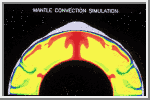 F. Permian (300-251 mya)
The great Permian extinction!!!!
then it pops like a zit!!
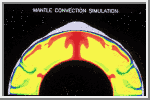 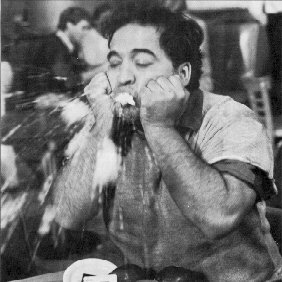 F. Permian (300-251 mya)
The great Permian extinction!!!!
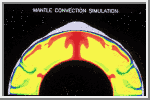 A huge mantle plume rises towards the surface...
resulting in a great bubble of flowing lava... the Siberian flats (200,000 squ. mi)
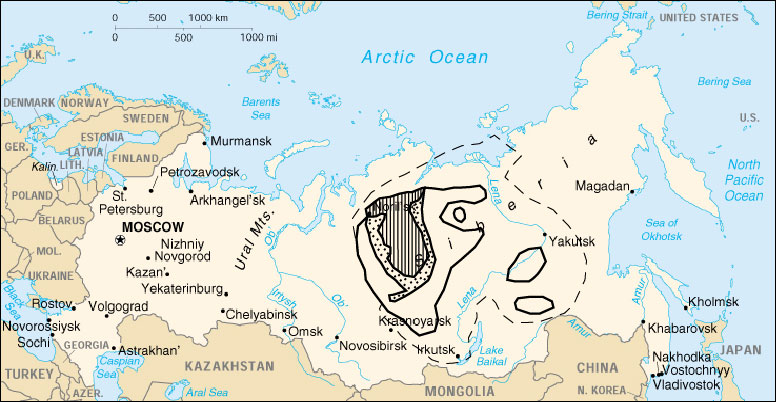 F. Permian (300-251 mya)
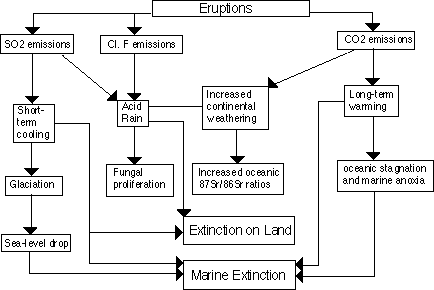 F. Permian (300-251 mya)
	 - results:

	90-95% of marine species go extinct...
		trilobites
		placoderms
		acanthodians
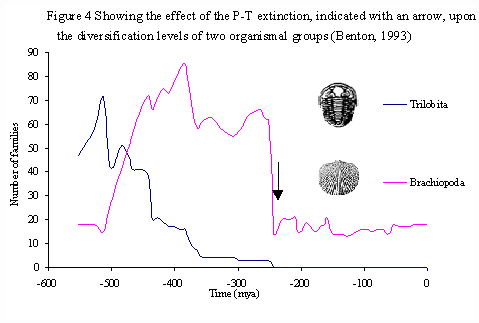 F. Permian (300-251 mya)
	 - results:

	90-95% of marine species go extinct...
		trilobites
		placoderms
		acanthodians
	70% of all land families	
		pelycosaurs